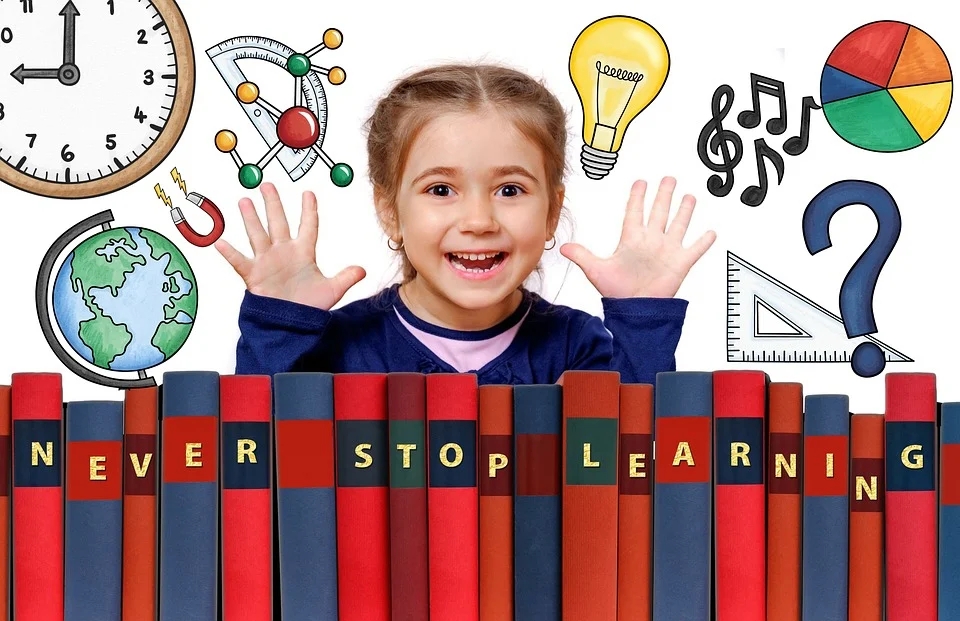 人教版小学数学五年级上册
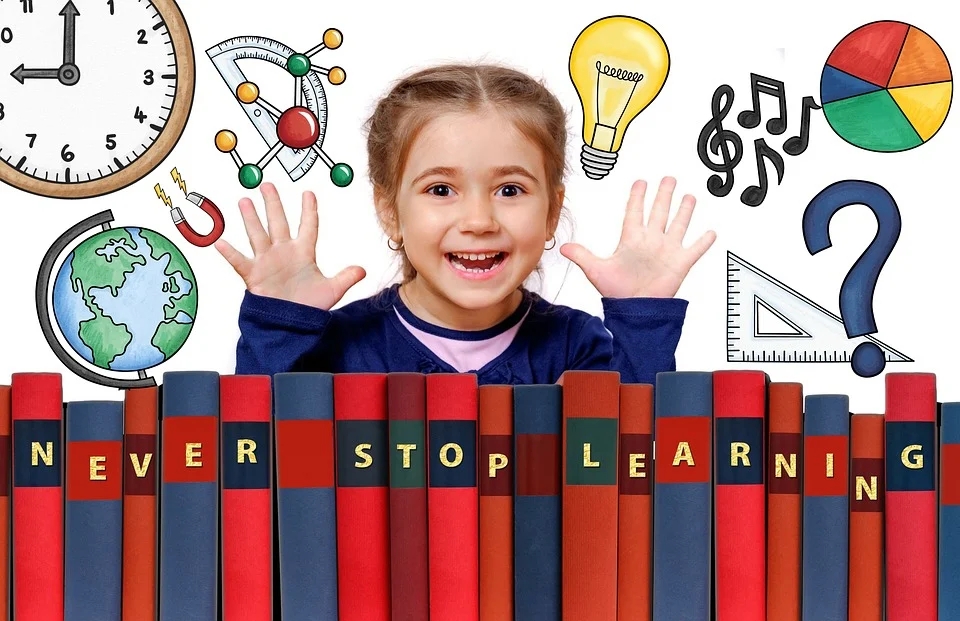 3.5 循环小数
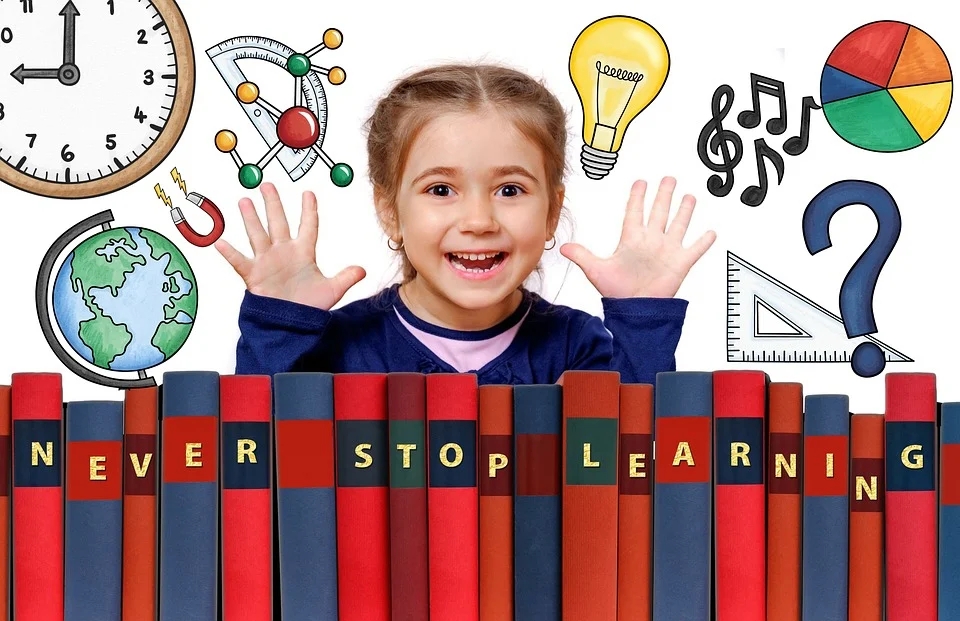 MENTAL HEALTH COUNSELING PPT
第三单元  小数除法
讲解人：PPT818  时间：20XX
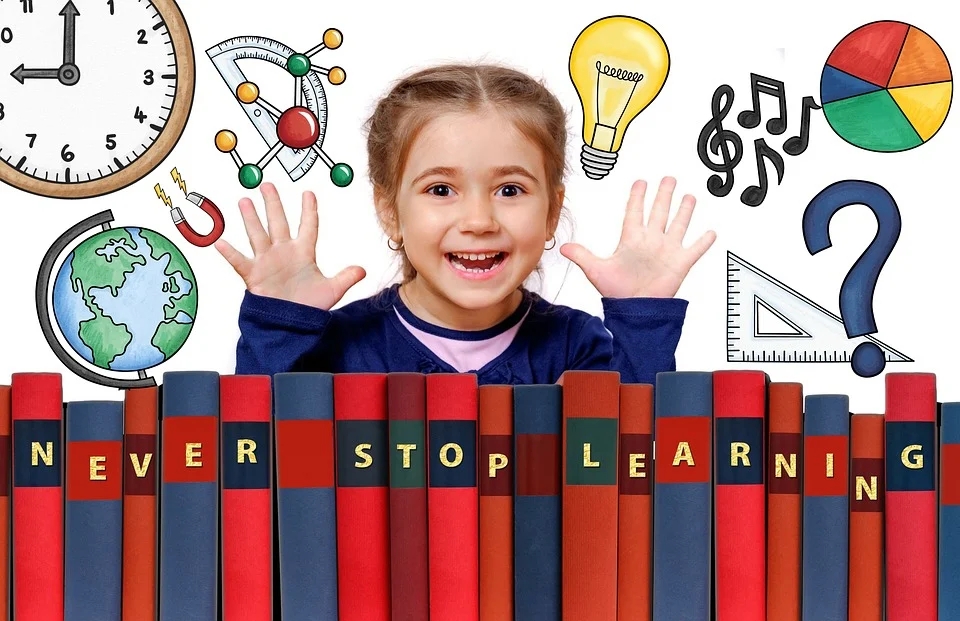 一、创设情境，引入新课
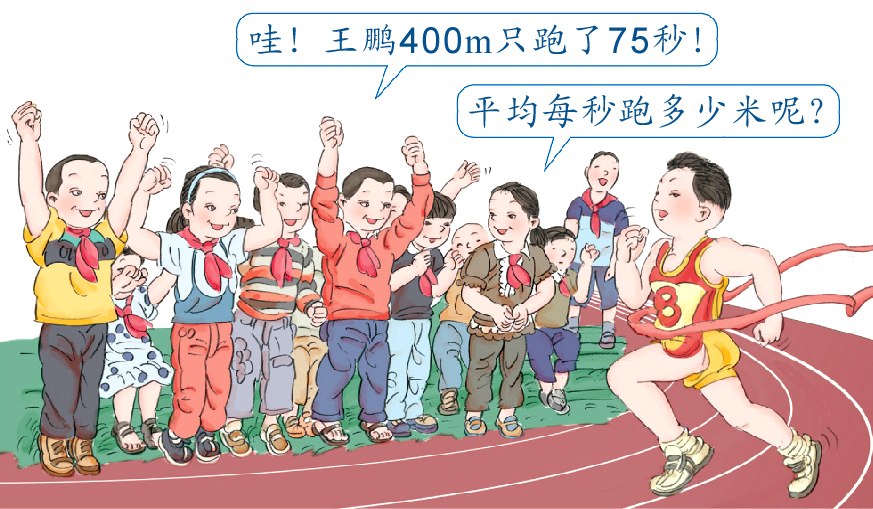 一、创设情境，引入新课
继续除下去，永远也除不完。
5.333…
400÷75 ＝ _______
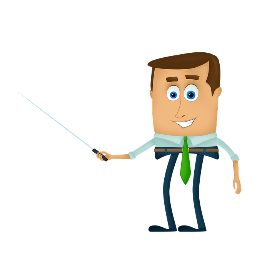 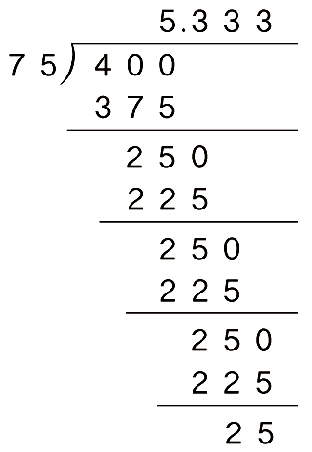 商的小数部分总是重复出现“3”。
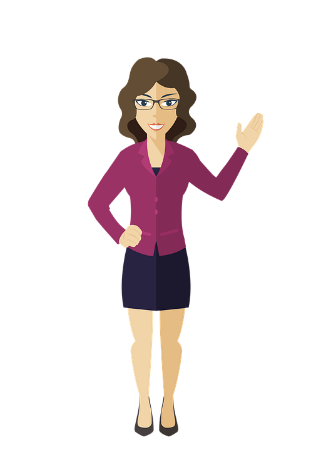 余数总是重复出现“25”。
你发现了什么？
二、自主探究，构建新知
先计算，再说一说这些商的特点。
1.555…
28÷18 ＝ _______
7.14545…
78.6÷11 ＝ _________
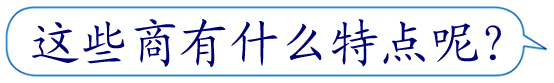 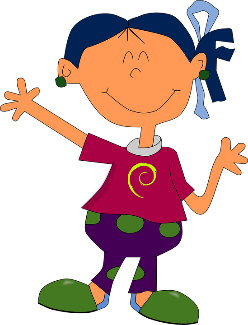 二、自主探究，构建新知
5.333…
商的小数部分从第一位起，数字“3”
依次不断重复出现。
1.555…
商的小数部分从第一位起，数字“5”
依次不断重复出现。
7.14545…
商的小数部分从第二位起，数字“45”
依次不断重复出现。
二、自主探究，构建新知
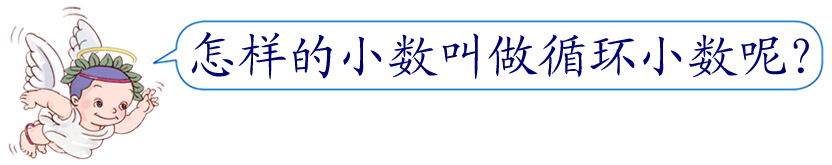 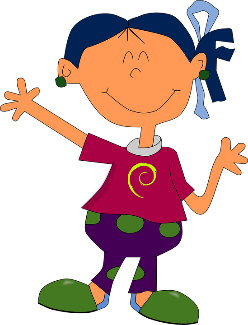 5.333…
一个数的小数部分，从某一位起，一个数字或者几个数字依次不断重复出现，这样的小数叫做循环小数。
1.555…
7.14545…
二、自主探究，构建新知
练一练：下面哪些数是循环小数？
是
0.426426…                         （          ）
不是
1.444                                  （          ）
是
6.32121…                           （          ）
3.1415926…                       （          ）
不是
二、自主探究，构建新知
想一想：
（1）什么是循环节？(p34)
一个循环小数的小数部分，依次不断重复出现的数字，就是这个循环小数的循环节。
    如：
5.333…的循环节是（    ）  。
3
45
7.14545…的循环节是（    ）。
6.9258258…的循环节是（         ）。
258
二、自主探究，构建新知
想一想：
（2）怎样用简便记法表示循环小数？（p34）
写循环小数时，可以只写第一个循环节，并在这个循环节的首位和末位数字上各记一个圆点。
       如：
5.333…
写作：5.3
·
读作：五点三，三循环
二、自主探究，构建新知
想一想：
（2）怎样用简便记法表示循环小数？
写循环小数时，可以只写第一个循环节，并在这个循环节的首位和末位数字上各记一个圆点。
       如：
6.9258258…
写作：6.9258
· · ·
读作：六点九二五八，二五八循环
二、自主探究，构建新知
1．用简便形式写出下面的循环小数。
1.555…
写作：1.5
·
1.746746…
写作：1.746
·   ·
0.105353…
写作：0.1053
· ·
二、自主探究，构建新知
算一算，想一想：
       两个数相除，如果不能得到整数商，所得的商会有哪些情况？
15÷16 ＝
0.9375
0.2142857142857…
1.5÷7 ＝
无限小数
有限小数
二、自主探究，构建新知
15÷16 ＝ 0.9375
小数部分的位数有限的小数是有限小数。
1.5÷7 ＝ 0.2142857142857…
小数部分的位数无限的小数是无限小数。
二、自主探究，构建新知
循环小数、有限小数和无限小数之间的关系：
有限小数
小数
循环小数
无限小数
无限不循环小数
三、练习巩固，深化认识
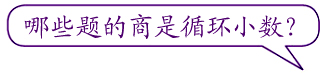 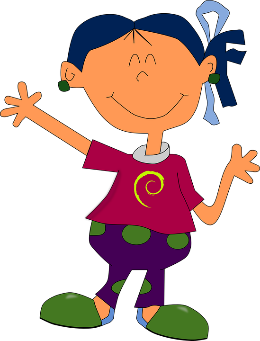 列竖式计算。
   5.7÷9
   6.64÷3.3
   5÷8
   9.4÷6
（循环小数）
＝ 0.63
（循环小数）
＝ 2.012
＝ 0.625
（有限小数）
＝ 1.56
（循环小数）
三、练习巩固，深化认识
你会比较这些小数的大小吗？试试看！
·
0.33        0.3
＜
· ·
1.23        1.233
＜
·
· ·
1.45        1.45
＞
四、课堂小结，畅谈收获
这节课你学会了什么？

有什么收获？
五、作业练习，快乐巩固
课外游戏作业：
1．算一算，想一想：
     小刚练习书法，他把“我们是共产主义接班人”这句话依次反复写，第62、100个字应写什么字？
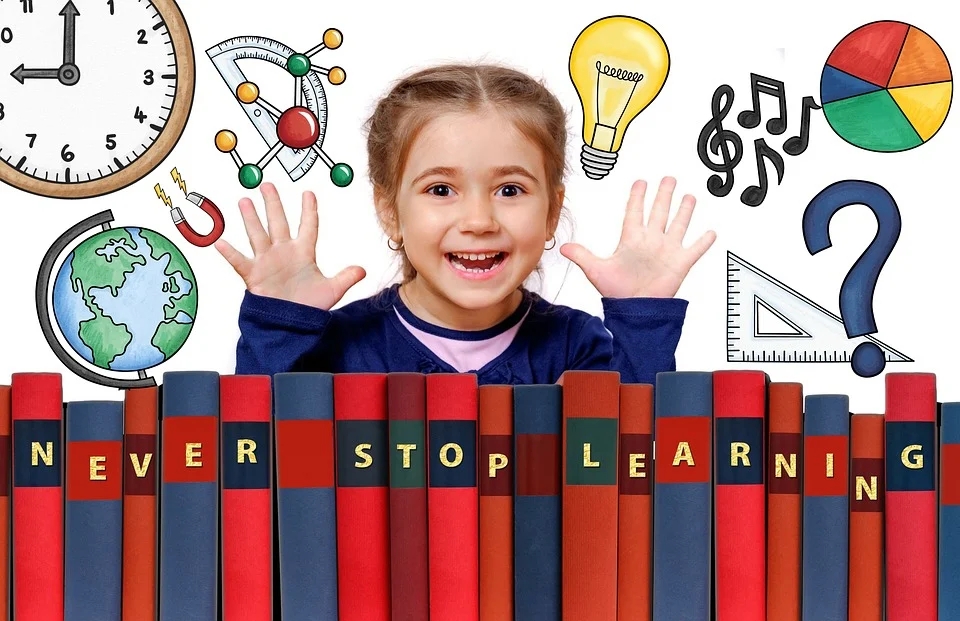 人教版小学数学五年级上册
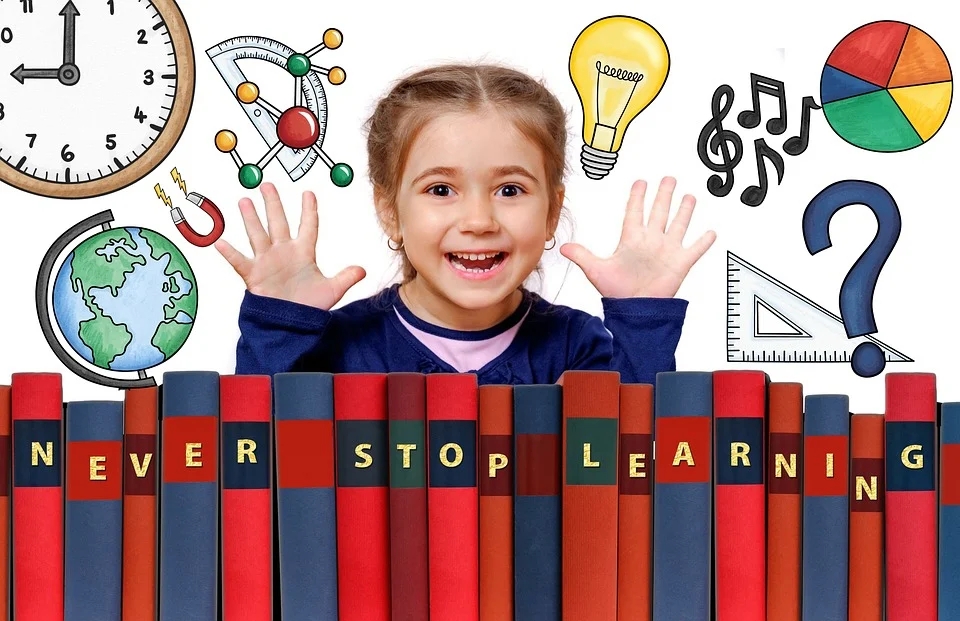 感谢你的聆听
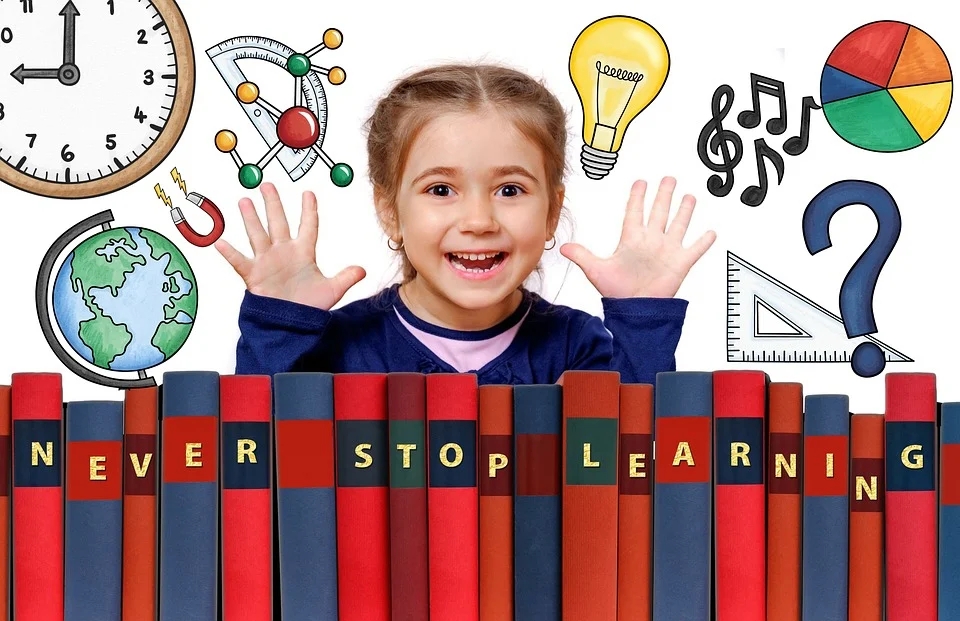 MENTAL HEALTH COUNSELING PPT
第三单元  小数除法
讲解人：PPT818  时间：20XX
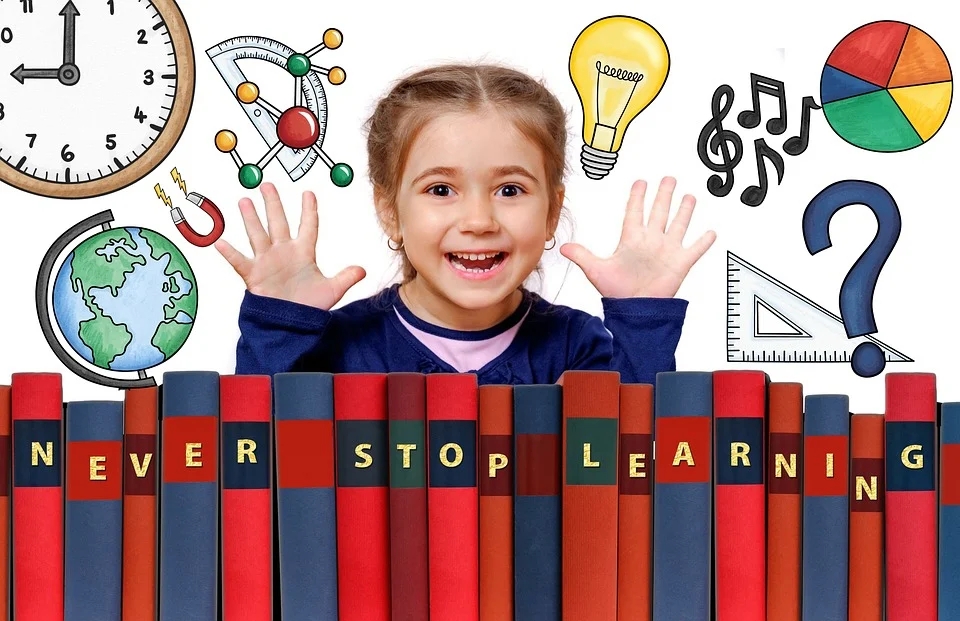